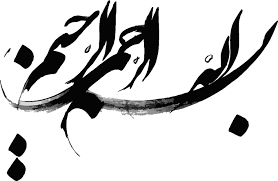 Knowledge Management
مدیریت دانش
تهیه کننده: جهانبخش
آذر1393
2
عصر اطلاعات و دانش
عوامل توليد: 
زمين، نيروي‌كار، ماشين‌آلات، سرمايه، اطلاعات، دانش
مزيت رقابتي: 
دانش و مديريت آن
عوامل توليد: 
زمين، نيروي‌كار، ماشين‌آلات، سرمايه، اطلاعات
مزيت رقابتي: 
اطلاعات و مديريت آن
عصر دانش
عوامل توليد: 
زمين، نيروي‌كار، ماشين‌آلات، سرمايه
مزيت رقابتي: 
سرمايه
عصر اطلاعات
عوامل توليد: 
زمين، نيروي‌كار
مزيت رقابتي: 
نيروي كار بيشتر، زمين حاصل‌خيزتر و بزرگتر
عصر صنعت
عصر كشاورزي
تهیه وتنظیم: جواد جهانبخش     مدیریت دانش
3
داده، اطلاعات، دانش
سلسله مراتب داده تا خرد
داده (Data)

اطلاعات (Information = Data + (Relevance + Purpose))
                              اطلاعات = داده + (ارتباط + هدف)
دانش (Knowledge = Information + Application)
                               دانش = (اطلاعات + برنامه)
خرد (Wisdom = Knowledge + (Intuition + Experience))
                              خرد= دانش + (شهود + تجربه)
تهیه وتنظیم: جواد جهانبخش     مدیریت دانش
4
آشنايي كلي  با مديريت دانش
داده – اطلاعات – دانش - خرد
تبديل داده و اطلاعات به يكديگر به واسطه فناوري اطلاعات صورت مي‌گيرد ولي فناوري اطلاعات گزينه ناتواني براي تبديل «اطلاعات» به «دانش» است. 
عوامل اجتماعي، «دانش» و «اطلاعات» را بهتر به يكديگر تبديل مي‌كنند اما همين عوامل در تبديل «داده» به «اطلاعات» كند هستند.
تمايز «داده»، «اطلاعات» و «دانش» مشكل است.
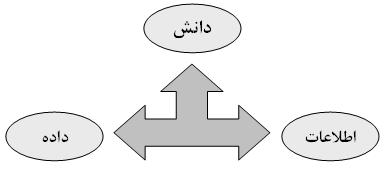 تنها از طريق مفاهيم بيروني يا از ديدگاه كاربر مي‌توان بين «داده»، «اطلاعات» و «دانش» تفاوت قائل شد.
تهیه وتنظیم: جواد جهانبخش     مدیریت دانش
5
[Speaker Notes: عوامل اجتماعي، «دانش» و «اطلاعات» را بهتر به يكديگر تبديل مي‌كنند اما همين عوامل در تبديل «داده» به «اطلاعات» كند هستند.
 اين يكي از دلايلي است كه ما اعتقاد داريم مديريت دانش از طريق بهينه‌سازي دو عامل زير سيستم‌هاي اجتماعي و فناوري بهتر انجام مي‌شود. ريشه‌هاي اين ديدگاه را مي‌توان در چشم‌اندازهاي اجتماعي- فناوري سازمان يافت. 
 معمولاً داده به عنوان مواد خام، اطلاعات به عنوان مجموعه سامان يافته‌اي از داده و دانش به عنوان اطلاعات با مفهوم شناخته مي‌شود.
تبديل اين سه به يكديگر به ميزان سازماندهي و تفسير آنها بستگي دارد.]
داده، اطلاعات، دانش
10 سانتي‌متر 
قطر پيستون = 10 سانتي‌متر
در شرايط آب‌ و هوايي گرم و مرطوب براي كاهش مصرف سوخت و با فرض حداقل لرزش و صدا در موتور، بهينه‌ترين قطر پيستون، 10 سانتي‌متر است.
 در شرايط آب‌ و هوايي گرم و مرطوب از نظر مصرف سوخت و با فرض حداقل لرزش و صدا در موتور، بر اساس تجربه 40 سال خودروسازي، بهينه‌ترين قطر پيستون، 10 سانتي‌متر است.
تهیه وتنظیم: جواد جهانبخش     مدیریت دانش
6
داده، اطلاعات، دانش
با ارزش‌تر مي‌شود.
مديريتش سخت‌تر مي‌شود.
زمان‌برتر مي‌شود.
غني‌تر و عميق‌تر مي‌شود.
نقش مسايل انساني و اجتماعي بيشتر مي‌شود.
تهیه وتنظیم: جواد جهانبخش     مدیریت دانش
7
آشنايي كلي  با مديريت دانش
داده – اطلاعات – دانش - خرد
داده – اعداد
اطلاعات – الگــوی خــاص به داده‌ها
دانش – اطلاعاتی که می توان به آن عمل کرد
خرد – اقداماتی که منجر به تصمیم‌گیری و بهبود می‌گردد
تهیه وتنظیم: جواد جهانبخش     مدیریت دانش
8
آشنايي كلي  با مديريت دانش
داده
داده ها، حقایق و اعدادی هستند که از آنها اطلاعات به دست می‌آید.
 برای مثال داده می‌تواند شامل آمار، فهرست اقلام و فهرستی از اسامی و آدرس‌ها باشد.
تهیه وتنظیم: جواد جهانبخش     مدیریت دانش
9
آشنايي كلي  با مديريت دانش
اطلاعات
زمانی که داده ها به منظور خاصی بشکلی منطقــی سازمانـــدهی می شوند تبدیل به اطلاعات مي‌گردند.
تهیه وتنظیم: جواد جهانبخش     مدیریت دانش
10
داده، اطلاعات، دانش
دانش سنگ نيست! آب است!
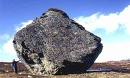 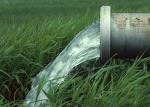 داده
اطلاعات
دانش
خرد
تهیه وتنظیم: جواد جهانبخش     مدیریت دانش
11
آشنايي كلي  با مديريت دانش
مفهوم دانش
دانش : مخلوط از تجربیات، ارزش ها، اطلاعات موجود و نگرش‌های کارشناسی نظام یافته است که چارچوبی برای ارزشیابی و بهره گیری از تجربیات و اطلاعات جدید به دست می‌دهد. دانش، در ذهن دانشور به وجود آمده و به کار می‌رود.
(داونپورت و پروساک)
تهیه وتنظیم: جواد جهانبخش     مدیریت دانش
12
آشنايي كلي  با مديريت دانش
تعريف دانش
دانش، مجموعه كل شناخت‎ها و مهارت‎هايي است كه افراد براي حل مسئله به كار مي برند. 
دانش هم نظريه‎ها و هم قواعد و دستورات عملي را شامل مي‎شود. 
دانش بر داده و اطلاعات پايه‎گذاري مي‎شود امّا بر خلاف آنها هميشه محدود به انسان‌ها است. 
دانش به وسيله افراد ساخته مي‎شود و باورهاي افراد درباره روابط علّي را نشان مي‌دهد.
تهیه وتنظیم: جواد جهانبخش     مدیریت دانش
13
انواع دانش
سرمایه مشهود سازمان 

(دانش آشکار)کتاب، نقشه، فایل، فیلم، عکس، ...

سرمایه پنهان سازمان

(دانش ضمنی)ذهن افراد و گروهها
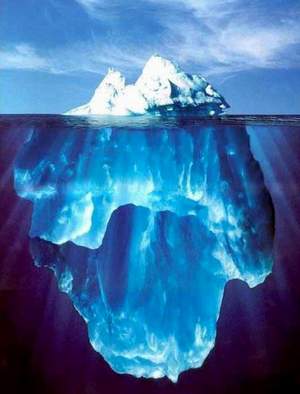 مكمل نه مجزا!
تهیه وتنظیم: جواد جهانبخش     مدیریت دانش
14
آشنايي كلي  با مديريت دانش
بشری، قضاوتی

 مفهومی، ضمنی
فراگیری انتقال الزامات
خرد
دانش
اطلاعات
قابل کدگذاری،  واضح
براحتی قابل انتقال
داده
تهیه وتنظیم: جواد جهانبخش     مدیریت دانش
15
انواع دانش
هرچه از دانش آشكار به سمت دانش ضمني حركت كنيم:
كاهش امكان كدكردن و جدا كردن آن از حامل دانش (انسان)
سخت‌تر بودن مديريت آن
افزايش ارزش و اهميت 
چسبنده‌تر بودن و سخت‌تر بودن جابجايي و ذخيره‌سازي
دانش آشكار
دانش ضمني
تهیه وتنظیم: جواد جهانبخش     مدیریت دانش
16
انواع دانش
اما ....
عمده دانش ارزشمند‌ يك سازمان ضمني‌ست.
معمولا مزيت رقابتي يك سازمان به خاطر دانش ضمني‌ست.
توان درك و استفاده از دانش آشكار، تا حد زيادي وابسته به دانش ضمني موجود در محيط است. (مثال فرمول تركيب بمب اتم)
خلق، جذب و كار كردن با دانش ضمني زمان و هزينه بسيار بيشتري مي‌طلبد.
دانش آشكار
دانش ضمني
تهیه وتنظیم: جواد جهانبخش     مدیریت دانش
17
دانش درکجای سازمان است
در فرآيندهاي شركت گوگل:
” گوگل به کارمندانش اجازه داده تا 20 درصد از وقت کاري روزانه‌شان - و يا يک روز کامل در هفته - را به پروژه‌ها و کارهاي مورد علاقه خودشان، که ربطي به شغل‌شان ندارد، اختصاص بدهند تا فکرشان باز و رابطه‌شان با دنياي غير کامپيوتري بيشتر شود “
در مستندات: مستندات طراحي و توسعه نرم‌افزارها
در فرهنگ سازماني: ”وقتي كه كسي هيچ‌كاري نمي‌كند و ساكت يك‌جا نشسته‌است، چنين جا افتاده كه كسي كاري به آن فرد ندارد و به هيچ‌وجه مزاحم او نمي‌شود، چراكه او دارد مهمترين كار يعني تفكر و خلق دانش را انجام مي‌دهد.“
تهیه وتنظیم: جواد جهانبخش     مدیریت دانش
18
دانش درکجای سازمان است
در افراد سازمان
در روابط بين افراد سازمان (شبكه ارتباطي)
در سيستم‌ها و تجهيزات سازمان
در فرآيندها و ساختار سازماني
در فرهنگ سازمان
در مستندات سازمان
در سازمان شما ارزشمند‌ترين دانش شما در كداميك از اين بسته‌هاست؟
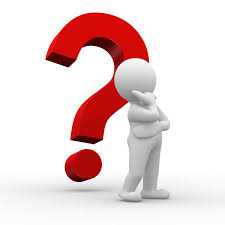 تهیه وتنظیم: جواد جهانبخش     مدیریت دانش
19
اگر مدیریت دانش نبود؟
سازمان‌ها در گذشته كه ”مديريت دانش“ نبود چه مي‌كردند؟
عصر دانش = تشديد نيازهاي دانشي
تدوين تجريبات گذشته شركت‌هاي موفق = ظهور ابزارها و تكنيك‌هاي مديريت دانش
سازمان‌هاي موفقي هستند كه مديريت دانش ندارند!
مديريت دانش به صورت ضمني و عملي اجرا مي‌شود.
مثل فردي‌ست كه به صورت منظم چك‌آپ نمي‌كند!
مگر ما چه نيازها و مشكلاتي داريم كه مديريت دانش درمان آن است؟
(اسلايد بعد)
تهیه وتنظیم: جواد جهانبخش     مدیریت دانش
20
ضرورت مدیریت دانش
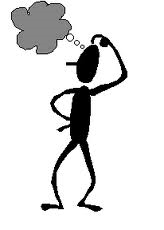 از دست دادن حافظه سازماني
”فلاني اين كار رو بلد بود، اما ....“

اختراع مجدد چرخ!
”اي واي، اين را كه فلاني قبلا كار كرده بود!“

اشتباهات تكراري!
”اين مشكل قبلا هم به صورتي مشابه اتفاق افتاده‌ بود!!!“

چالش‌هاي جديد!
”واقعا اين مساله را بايد چگونه حل كنيم“؟
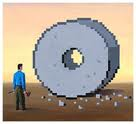 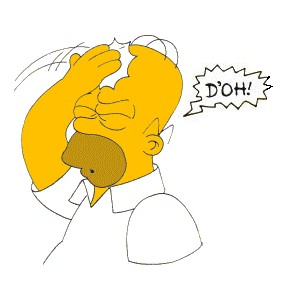 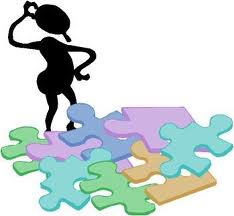 تهیه وتنظیم: جواد جهانبخش     مدیریت دانش
21
ضرورت مدیریت دانش
كندي و بي‌نظمي در حافظه سازماني
”فلاني اين كاره است اما ....“

شكاف دانشي
”هر كسي براي خودش يلي‌ست، اما در كنار هم ....“

مرغ دانش ما يك‌پا دارد!
”اين روش ديگه منسوخ شده، بايد گذاشتش كنار!“
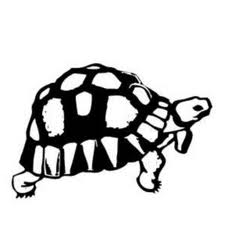 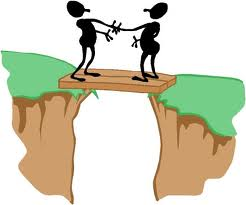 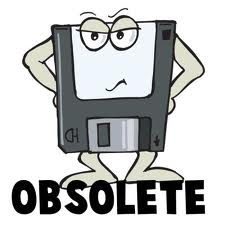 تهیه وتنظیم: جواد جهانبخش     مدیریت دانش
22
ضرورت مدیریت دانش
بالا
عصر دانش
تحولات محيطي
عصر اطلاعات
مديريت دانش = ضرورت بقا
عصر صنعت
عصر كشاورزي
پايين
كم
نقش دانش
زياد
دانش = سرمايه‌ كليدي‌ست!
تهیه وتنظیم: جواد جهانبخش     مدیریت دانش
23
ابعاد مدیریت دانش
سازمان و فرآيندها Process 
منابع انسانيPeople 
فناوري اطلاعات و ارتباطاتTechnology
تهیه وتنظیم: جواد جهانبخش     مدیریت دانش
24
ابعاد مدیریت دانش
منابع انسانی

ارزيابي: در چه حوزه‌هاي دانشي نيروي انساني كافي داريم؟ كيفيت نيروي انساني ما در چه وضعيتي است؟ در چه حوزه‌هاي دانشي ضعف داريم؟

جذب: در چه حوزه‌هاي دانشي بايد نيروي انساني جذب كنيم؟ از كجا؟ با چه روشي؟ با چه هزينه‌اي؟ عضو سازمان ما شوند يا صرفا با آن‌ها مرتبط شويم؟

آموزش و نگهداري: براي تقويت سطح و غناي دانشي نيروي انساني خود چه بايد بكنيم؟ چه آموزش‌هايي؟ چه تجارب عملي‌اي؟  چه تعاملاتي؟

به‌كارگيري: براي اينكه نيروي انساني ما فعاليت‌هاي دانشي (مثلا اشتراك دانش) را انجام دهد، چه مكانيزم‌هاي انگيزشي‌اي بايد به كار بگيريم؟ چه جابجايي در نقش‌ها و جايگاه نيروي انساني خود بايد اعمال كنيم؟

خروج: چه افرادي باعث مي‌شوند تا مديريت دانش در سازمان ما مختلف شود؟؟! (ارتباط با فراموشي فعال دانش)
تهیه وتنظیم: جواد جهانبخش     مدیریت دانش
25
سازمان یادگیرنده
سازمان يادگيرنده سازماني است که مي داند از دانش چگونه استفاده كند و به كاركنان خود فرصت و ابزارهاي ايجاد و بكارگيري دانش را بدهد.
تهیه وتنظیم: جواد جهانبخش     مدیریت دانش
26
سازمان یادگیرنده
دانش افزاران (منابع انساني دانش) را مي توان در قلمروهايي از قبيل زير يافت:

مشتريان
پرسنل وکارکنان
شرکاي تجاري
فرآيندهاي کسب و کار
تعامل هاي تيمي
گردهمايي هاي غير رسمي
و …
تهیه وتنظیم: جواد جهانبخش     مدیریت دانش
27
ابعاد مدیریت دانش
ابعاد سازمانی
ساختار سازمانی (Structure)
فرآیندهای سازمانی (Process)
فرهنگ سازمانی (Culture)
سازمان ما به‌گونه‌اي است كه:
”اگر كسي بخواهد انتقادي بكند و يا راه حل مناسب‌تري را پيشنهاد بدهد، بايد ماه‌ها دوندگي كند و آخرش هم به‌جايي نرسد!“
”فقط كافيه كه شما ايده‌ جالبي داشته باشيد يا حرف جديدي، همه چيز فراهم است كه در اولين فرصت از آن استفاده شود!“
تهیه وتنظیم: جواد جهانبخش     مدیریت دانش
28
ابعاد مدیریت دانش
جايگاه سازماني مديريت دانش

مديريت دانش فردي
منابع انساني
مديريت دانش در پروژه‌ها
دفتر مديريت پروژه (PMO)
دفتر فني هر پروژه
(بعضا) بخش كنترل پروژه
مديريت دانش سازماني
واحد سيستم‌ها و روش‌ها
واحد مديريت دانش (CKO)
تهیه وتنظیم: جواد جهانبخش     مدیریت دانش
29
ابعاد مدیریت دانش
سهم تاثير ابعاد مختلف مديريت دانش
تهیه وتنظیم: جواد جهانبخش     مدیریت دانش
30
ابعاد مدیریت دانش
چند نكته عملي
معمولا بعد تكنولوژي از همه ابعاد جلوتر است.
چرا؟
معمولا بعد سازمان و نيروي انساني از همه سخت‌تر تغيير مي‌كند.
متاسفانه بعد تكنولوژي از اهميت كمتري برخوردار است.
10 درصد تكنولوژي، 90 درصد بقيه ابعاد
متاسفانه در كشور ما بعد تكنولوژي بيش از همه مورد توجه قرار مي‌گيرد.
تهیه وتنظیم: جواد جهانبخش     مدیریت دانش
31
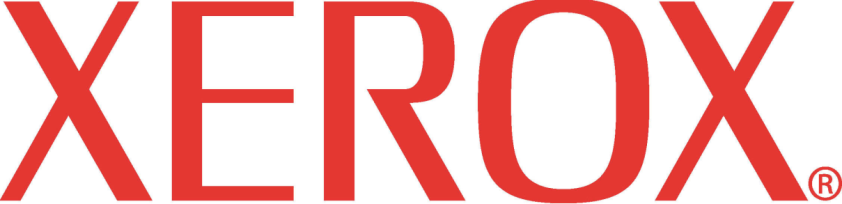 بررسی یک نمونه
دستاوردهاي ملموس
در جولاي 2000، در سيستم
30.000 ايده 
15.000 تكنيسين به عنوان كاربر دانش
با استفاده از ايده‌ها
صرفه‌جويي 11 ميليون دلاري در سال 2000
در برزيل:
تصميم يك تعميركار براي تعويض يك ماشين 40.000 دلاري خراب
با مطالعه تجربه مشابه يك تعميركار در مونترال كانادا: 
مشكل با تعويض يك فيوز 50 سنتي حل شد.!!!
(افزايش بهره‌وري 40 ميليون درصد!)
تهیه وتنظیم: جواد جهانبخش     مدیریت دانش
32
اشتباهات مهلک
دانش همان اطلاعات است.
دانش قابل اندازه‌گيري و كنترل است.
مديريت دانش يعني سيستم‌هاي اطلاعاتي گران‌قيمت.
مديريت دانش يك محصول است كه مي‌توان از بازار آنرا خريد.
مديريت دانش در همه سازمان‌ها يكسان است.
مديريت دانش در كوتاه‌مدت اثرات خود را نشان مي‌دهد.
براي اجراي مديريت دانش نيازي به ايجاد تغييرات اساسي در سازمان نيست.
همه مشكلات سازمان را مي‌توان با مديريت دانش حل كرد.
مديريت دانش امري ‌طبيعي‌ست و خودبخود انجام مي‌شود.
مديريت دانش مربوط به سطوح عملياتي سازمان است؛ ربطي به مديريت ارشد سازمان ندارد.
تهیه وتنظیم: جواد جهانبخش     مدیریت دانش
33
پایان
تهیه وتنظیم: جواد جهانبخش     مدیریت دانش
34